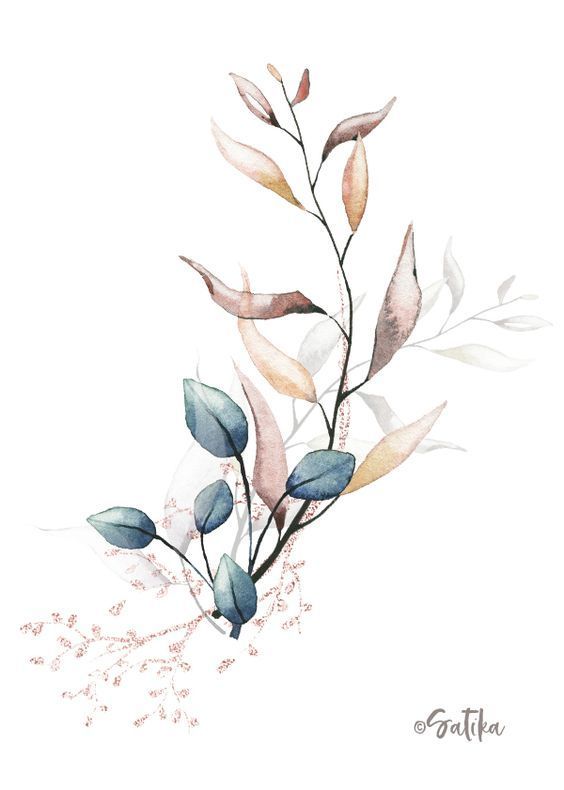 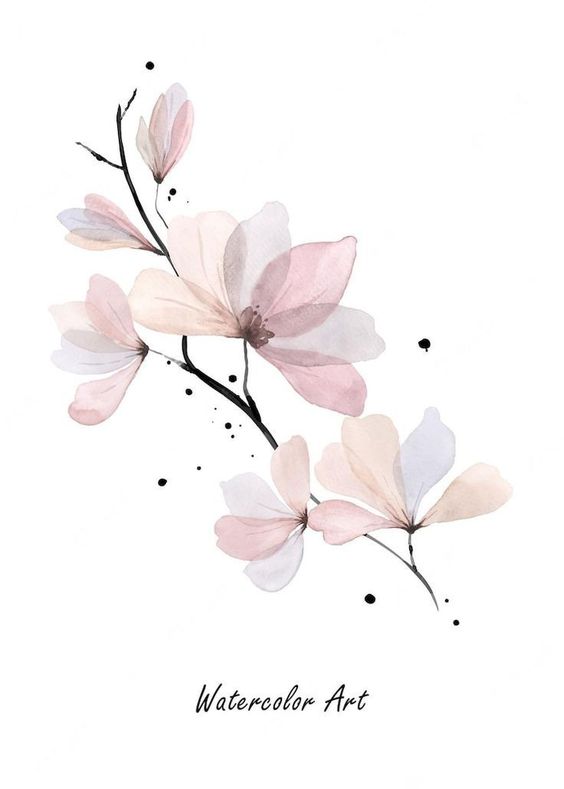 Сайт-Агрегатор для доставки цветов
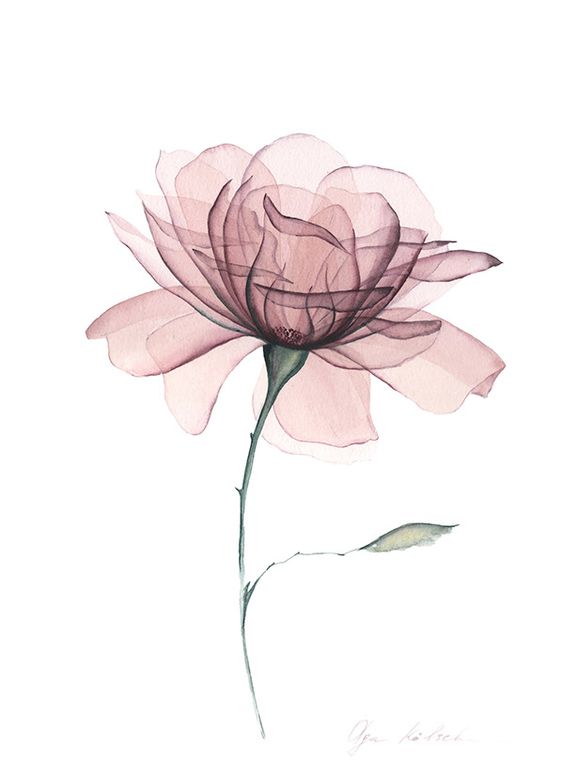 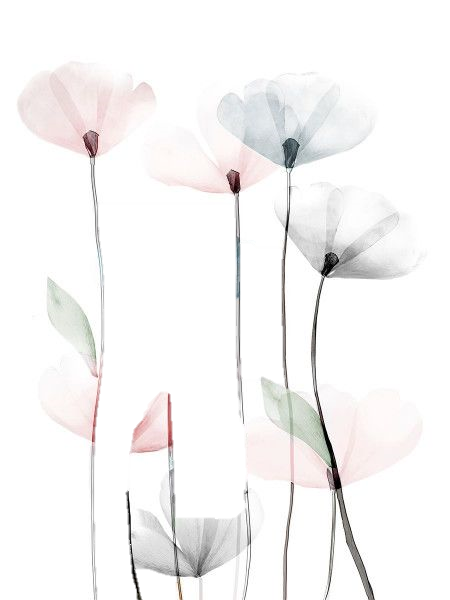 Лидер команды: Понорова Регина
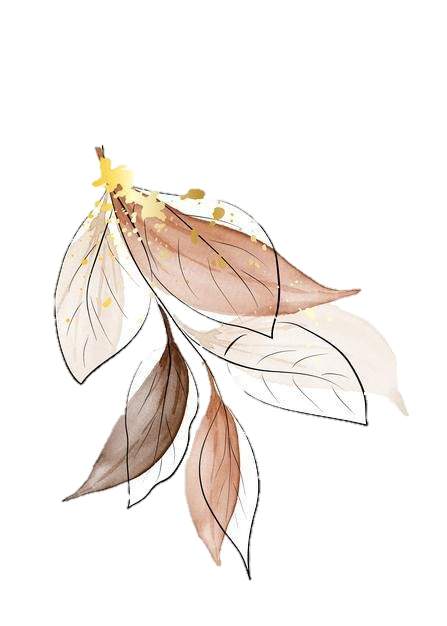 STRAY
Что делаем? 
Сайт агрегатор для доставки цветов
Для кого? 
Людей разных возрастов (граждане, юридические лица)
Зачем? 
1. Люди которые хотят купить цветы смогут выбрать букет, собрать свой и заказать его с круглосуточной доставкой
2. Люди\организации занимающиеся продажей цветов смогут предоставлять свою продукцию и получать деньги
3. Доставщики – появляется дополнительная работа\вакансии для них
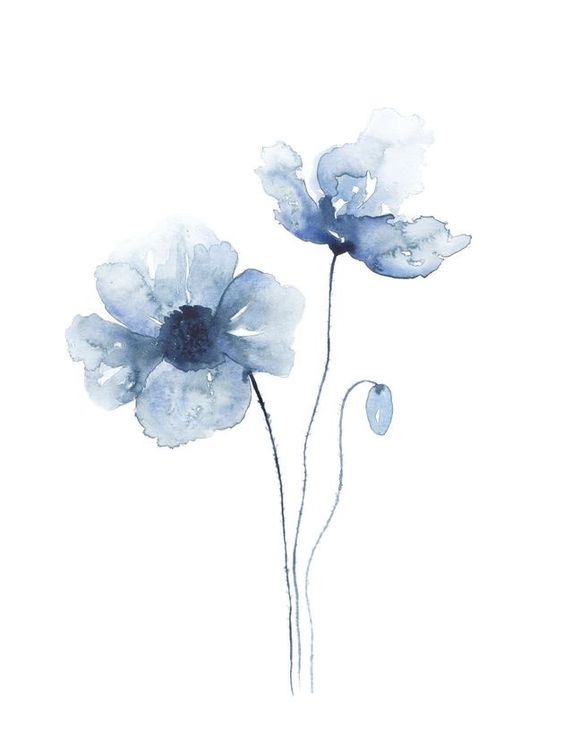 Сквозная цифровая технология
Big Data
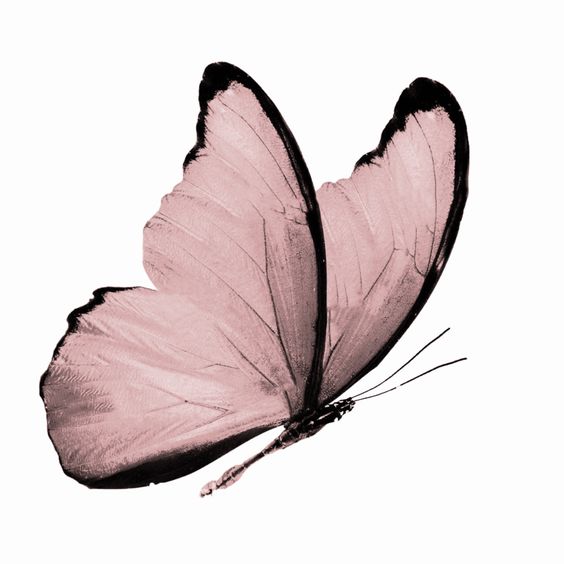 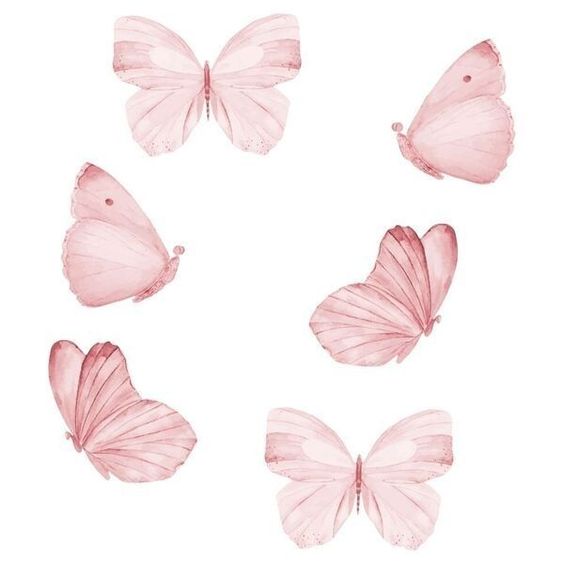 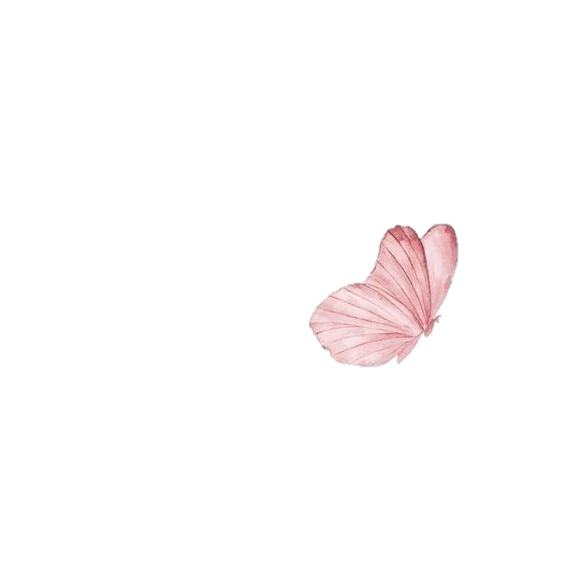 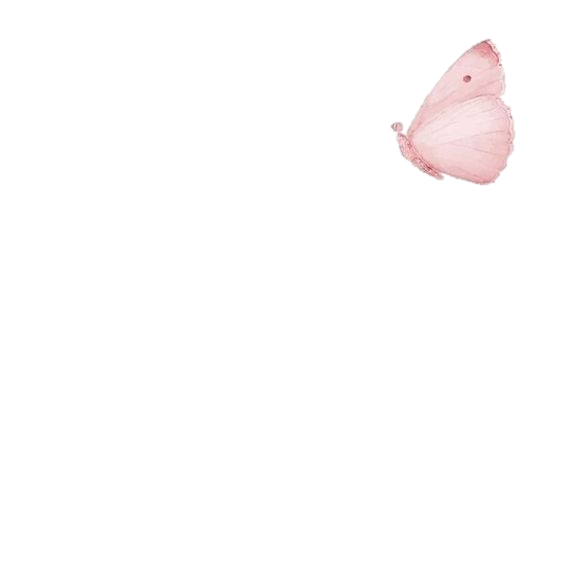 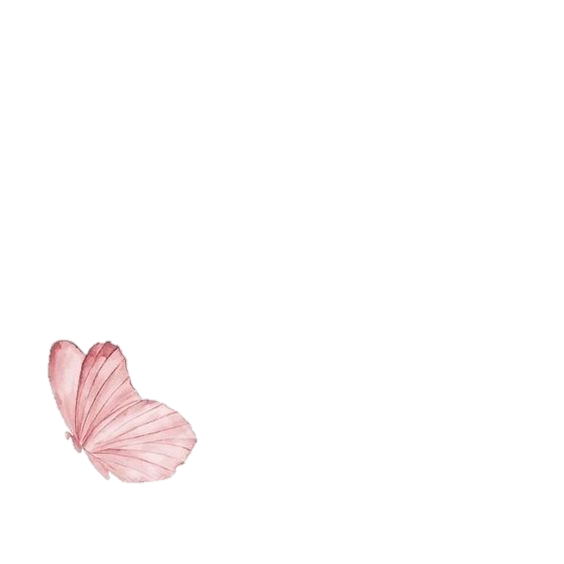 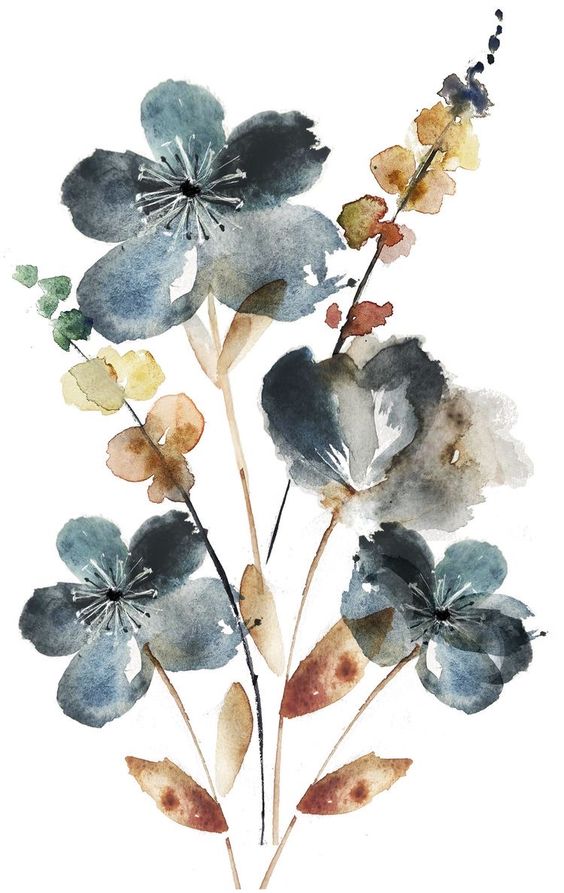 PROBLEMS
Целевая аудитория

1. Люди, которые хотят выбрать букет или собрать свой
2. Организации которые хотят продать цветы
3. Курьеры которые хотят работать
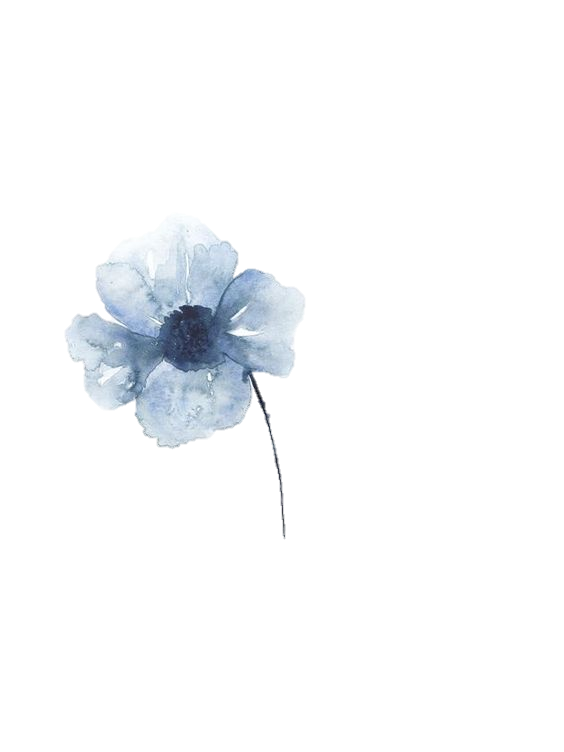 Формулировка проблемы:

1. Невозможность на сайте собрать свой собственный букет из цветов. Желание получить доставку в любое время дня и ночи
2. Для организаций наличие продаж цветов (т.к. цветы являются продуктом который продаётся по праздникам)
3. Дополнительные вакансии курьеров
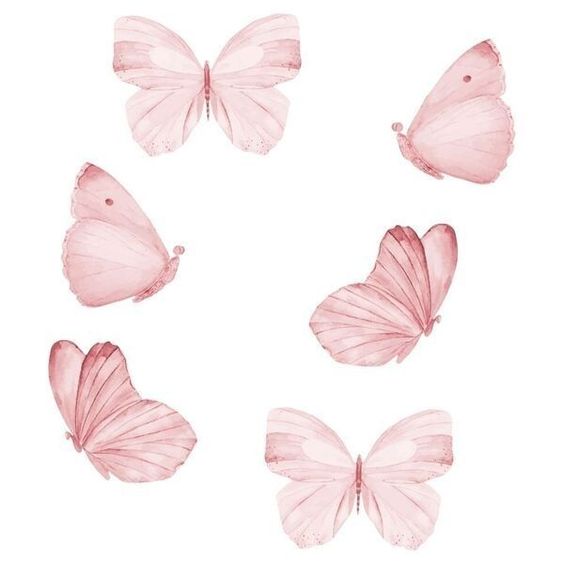 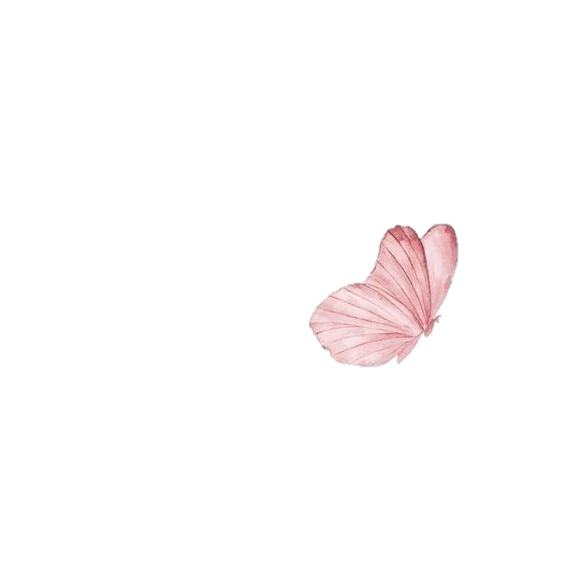 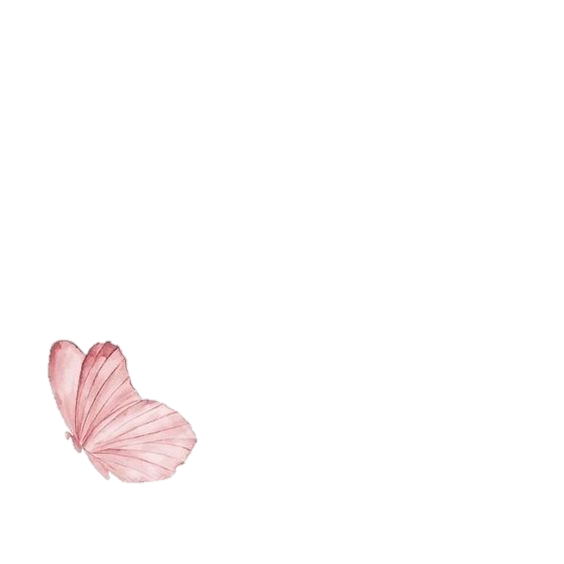 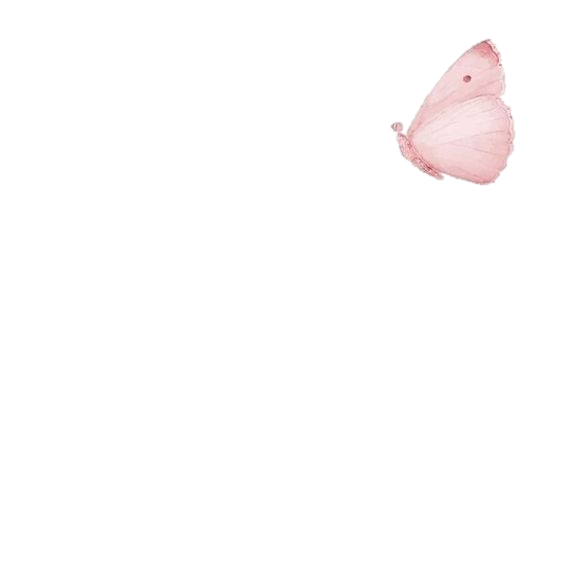